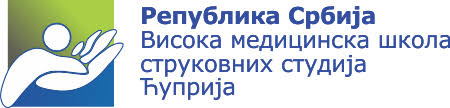 НАСТАВНИ ПРЕДМЕТ-ПРОТЕТИКА И ОРТОТИКА
Предавање XV

Друга помагала, ортопедска обућа и улошци, помагала за кретање и штаке, штапови, дубак, верикализатор, инвалидска колица, помагала за самозбрињавање и активности свакодневног живота.
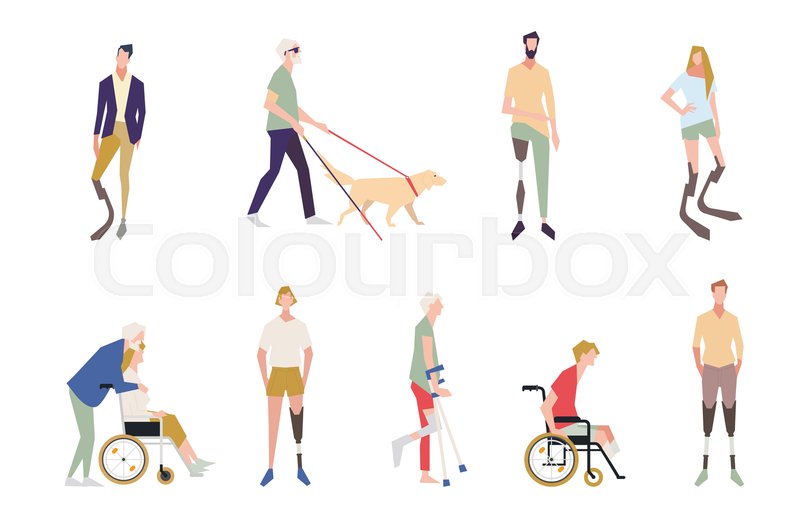 проф.др Милорад Јеркан
1
ДРУГА ПОМАГАЛА
Под ,,другим помагалима“ подразумевају се средства која се користе код лечења пацијента и која треба да му помогну за активности стајања, хода, самозбрињавања и за све друге активности које он обавља током дана, чиме се пацијент рехабилитује и враћа у социјални и радни живот што је пре могуће.

Ова средства су:
Помагала за кретање
Ортопедска обућа и улошци
Друга помагала за активности 
   самозбрињавања
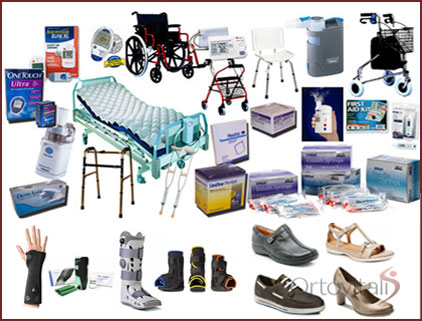 2
ОРТОПЕДСКА ОБУЋА И УЛОШЦИ
Ова помагала помажу пацијенту при кретању и при томе отклањају болове, а такође успостављају функције и омогућују бржи опоравак.

ОБУЋА
Ова врста помагала треба да омогући пацијенту добру употребу, удобност и функционисањ, при чему се треба водити рачуна о томе да оне морају бити дуже за 1 цм од нормалне дужине,а да по обли8ку буду прилагођене стопалу.
3
Ципеле имају следеће задатке:

Изједначавање ногу
Омогућавање хода  након ЦВИ
Омогућавање хода пацијента са деформитетима
Употреба уз протезу за доње екстремите
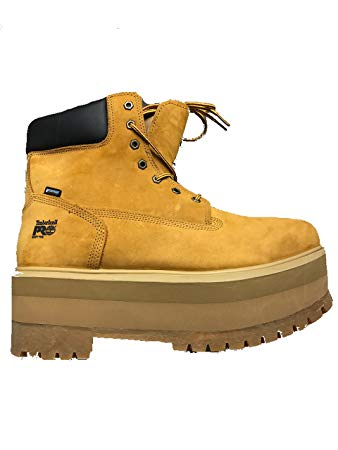 4
ИНДИКАЦИЈЕ ЗА ПРЕПИСИВАЊЕ ОРТОПЕДСКИХ ЦИПЕЛА:
Деформација скочног зглоба и стопала
2,5 цм краћа нога
Pes planovalgus
Pes equinus
Pes calcaneus
Деформација скочног зглоба и стопала узрокована преломом
Паралитично стопало

Ортопедске ципеле се израђују према моделу стопала,а по индивидуалностима сваког пацијента, од стране обућара који врши узимање мера помоћу плантограма и цртањем профила стопала. Међутим цео овај процес данас је упрошћен јер се све ради компијутерски.
5
ОРТОПЕДСКИ УЛОШЦИ

Ова помагала се користе и код одраслих и код деце за потребе олакшавања стајања и хода као и код отклањања других тегоба.

Ортопедски улошци могу бити употребљени за потребе:
За деформитете и то као перфоративни улошци
За корекцију узџног свода стопала, затим уздужног и попречног свода стопала...

Важно је нагласити да се код деце млађе од три године ношење ортопедских уложака не препоручује. То је из разлога јер деца у овом узрасту имају природно равна стопала.
Код одраслих ови улошци не могу да излече равна стопала, већ само могу да помогну у отклањању болова.
Као  и ортопедска обућа и улошци се израђују ортопедских путем.
Ортопедски улошци могу да буду функционални, меки прилагођавајући и специјални улошци за дијабетична стопала.
6
ПОМАГАЛА ЗА КРЕТАЊЕ
Ова помагала се користе у циљу обезбеђивања стојећег става пацијента или омогућавање функције хода.

ВРСТЕ ОВИХ ПОМАГАЛА:
Штапови
Инвалидска колица
Штаке
Сталак
Дубак
Вертикализатор  за подизање болесника
Друге врсте помагала
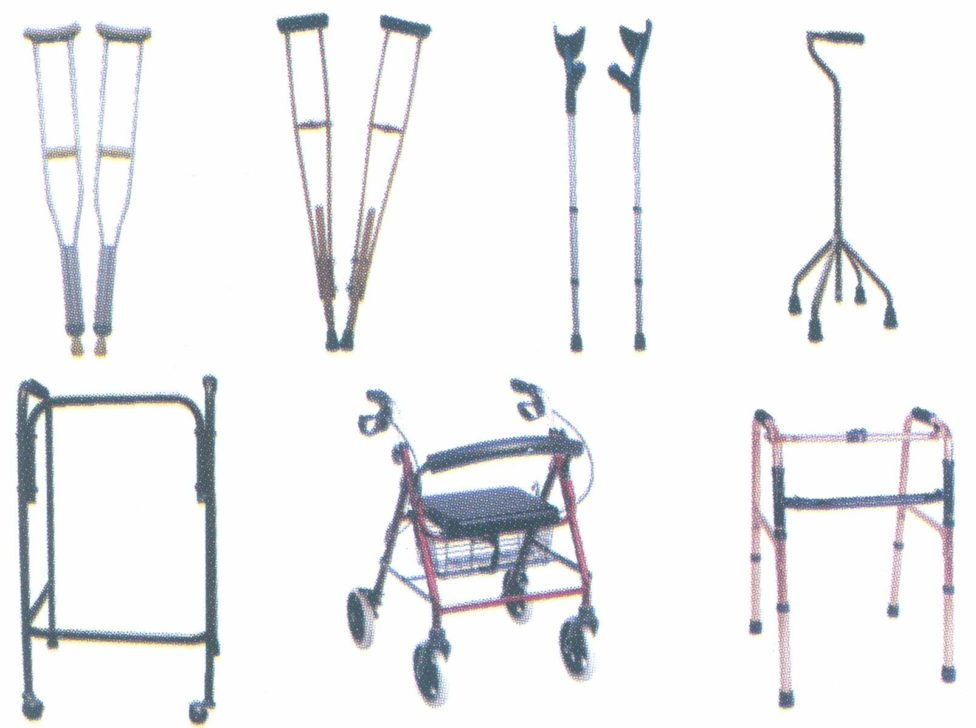 7
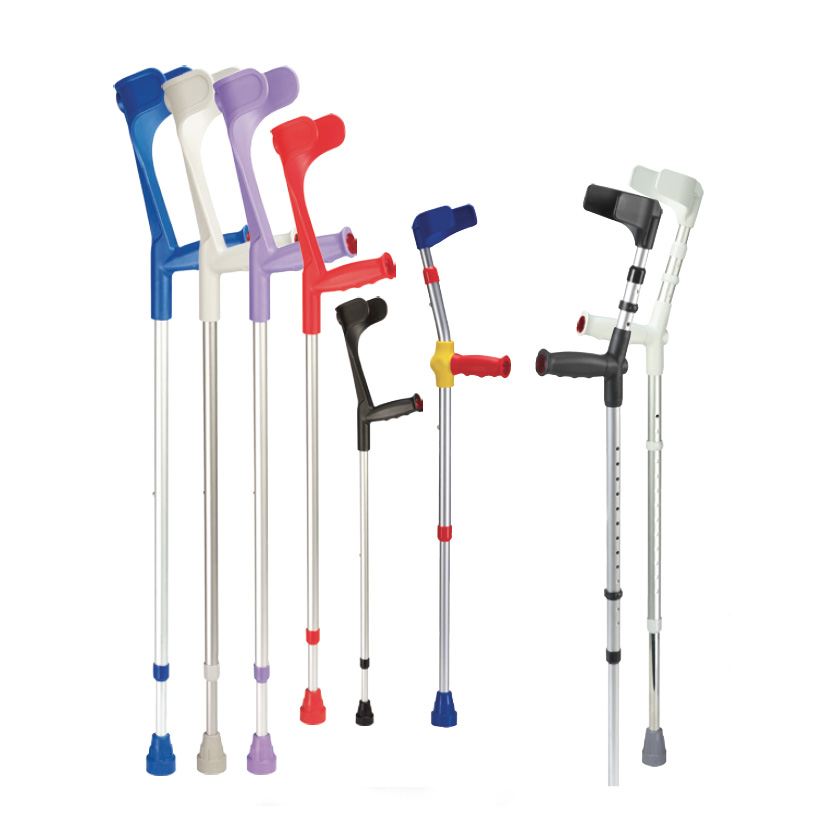 ШТАКЕ
Оне могу бити:
Подпазушне
Подлакатне 
Користе се у  циљу одржавања стабилности и хода који се нарушавају услед разних болести и поремећаја. 

ШТАПОВИ
Ова помагала обезбеђују сигурност и стабилност пацијента приликом стајања и хода, при чему омогућују растерећење једне ноге.
8
ДУБАК
Ова помагала користе пацијенти који нису способни да се у циљу одржавања стабилности и омогућавања функције хода користе штакама.


ВЕРТИКАЛИЗАТОР
Ово помагало се користи за подизање тешких болесника услед постојања параплегије, чиме се обезбеђује стабилност и ослонац.
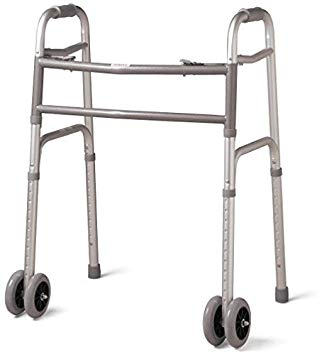 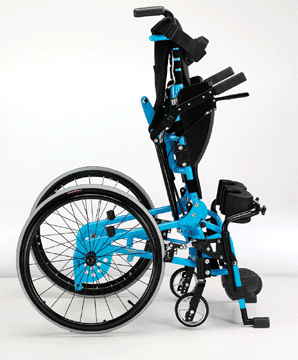 9
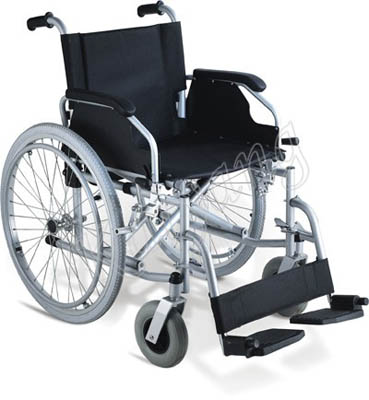 ИНВАЛИДСКА КОЛИЦА

Ова помагала помажу болеснику за активности седења и пасивног кретања како би могли да обављају самостално свакодневне обавезе.

Постоје разна врста ових колица :
Собна инвалидска колица
Теренска инвалидска колица
Тоалетна инвалидска колица
Електромоторна инвалидска колица
Друге врсте
10
ПОМАГАЛА ЗА САМОЗБРИЊАВАЊЕ И АКТИВНОСТИ СВАКОДНЕВНОГ ЖИВОТА
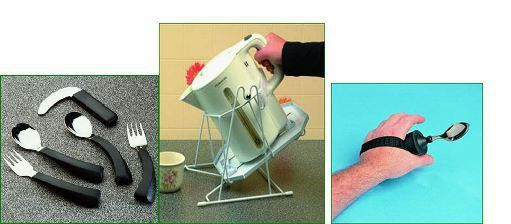 Користе се за постојање самосталности болесника који су на неки начин ограничени за извођење неких активнности услед одузетости горњих ектремитета, затим код ограничења обима покрета у зглобовима, код реуматских болести..

Од ових помагала се најчешће користе помагала за узимање хране,  помагала која су помоћ при купању, за писање итд.
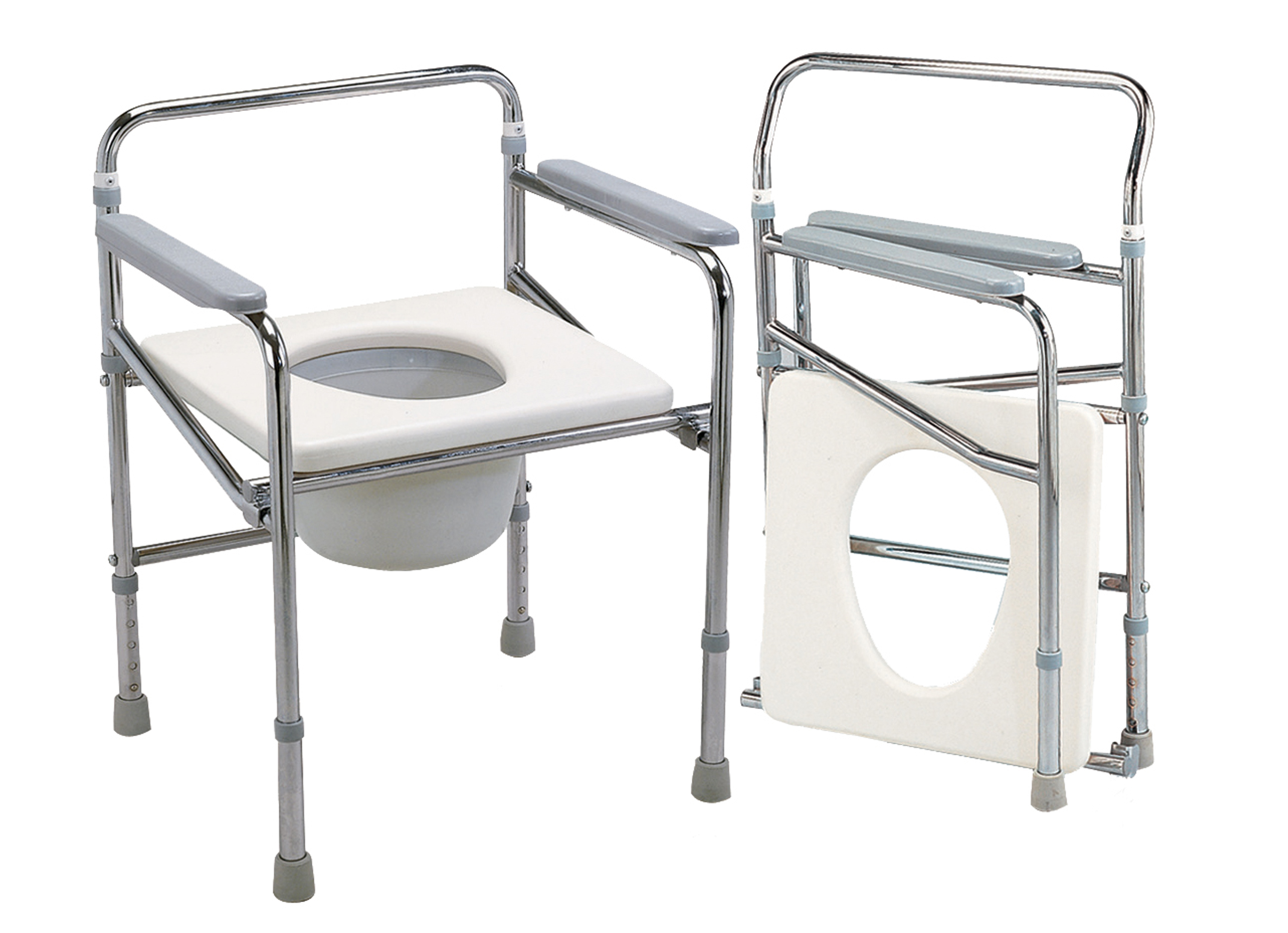 11
ХВАЛА НА ПАЖЊИ!!! 
12